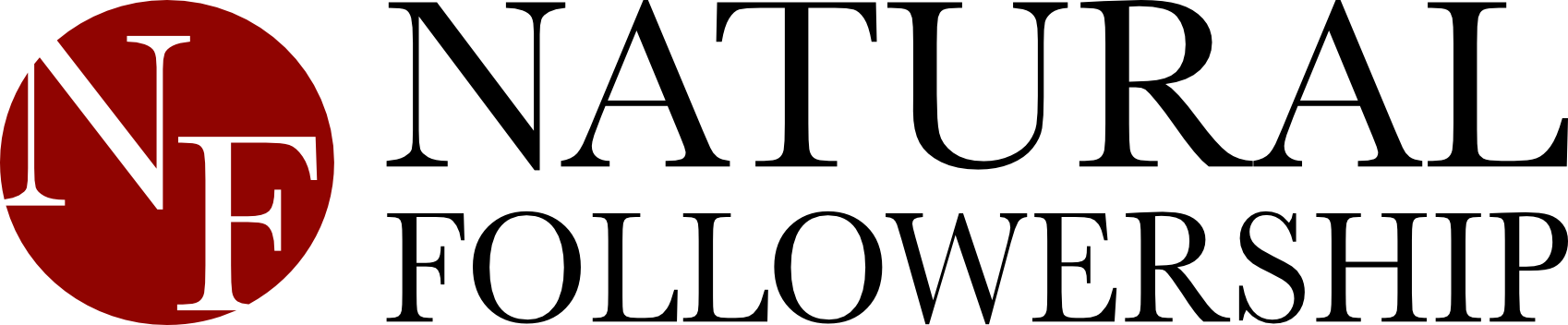 www.naturalfollowership.com